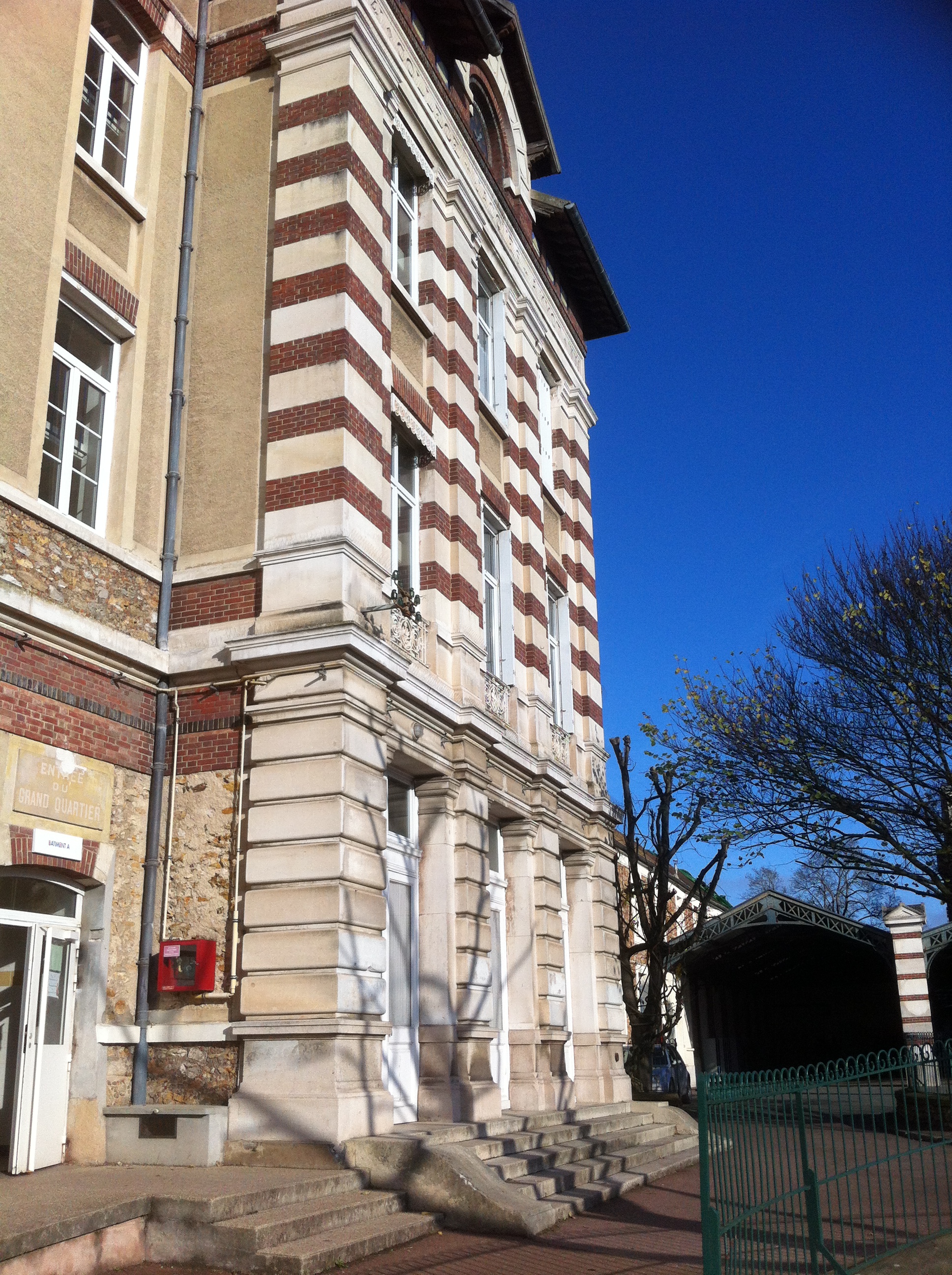 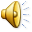 Jacques Amyot
school
500 pupils
We start at 8!
Mr.Makhlouf
Mr.Galina Fortes
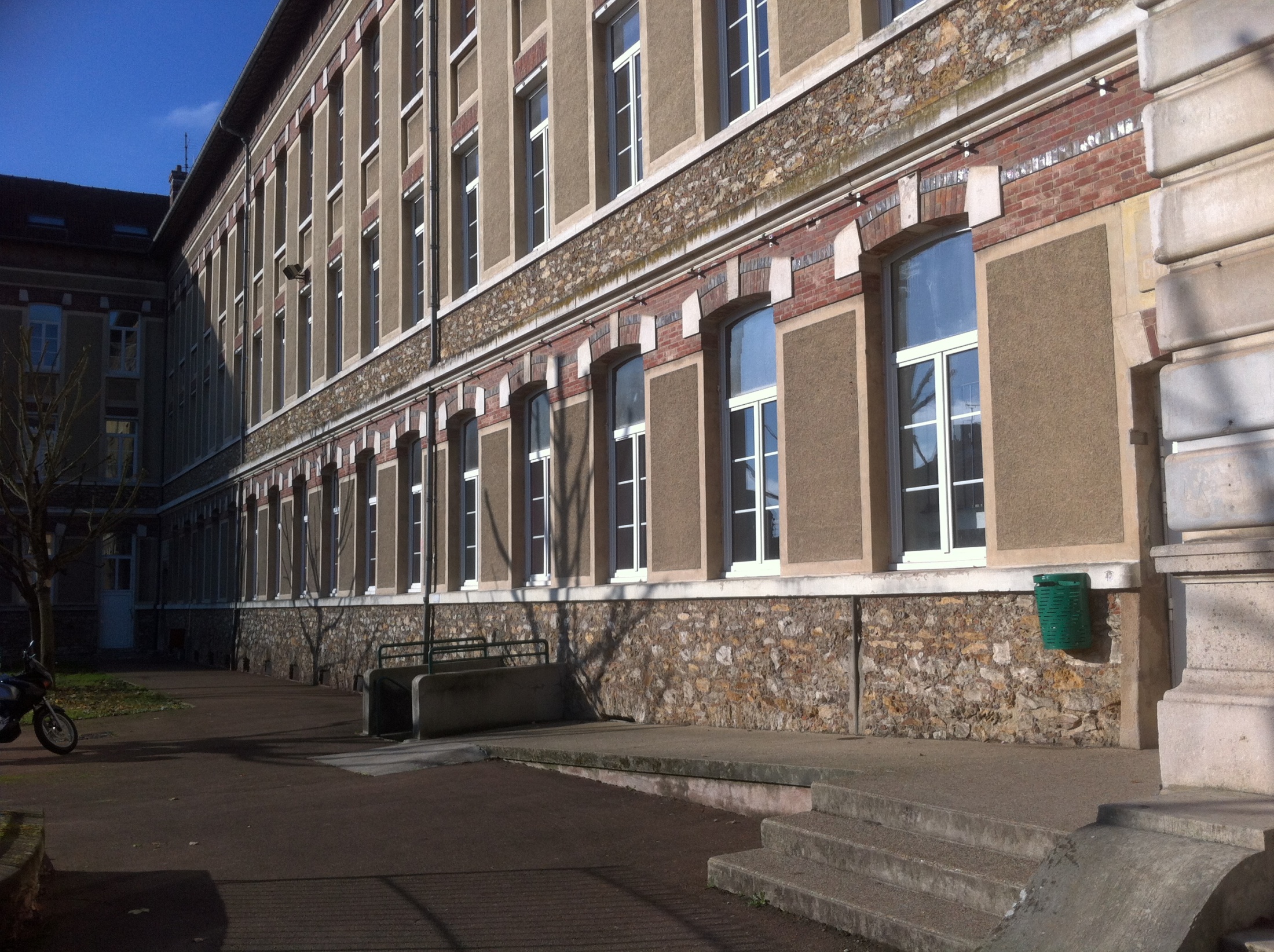 This Is the A Building
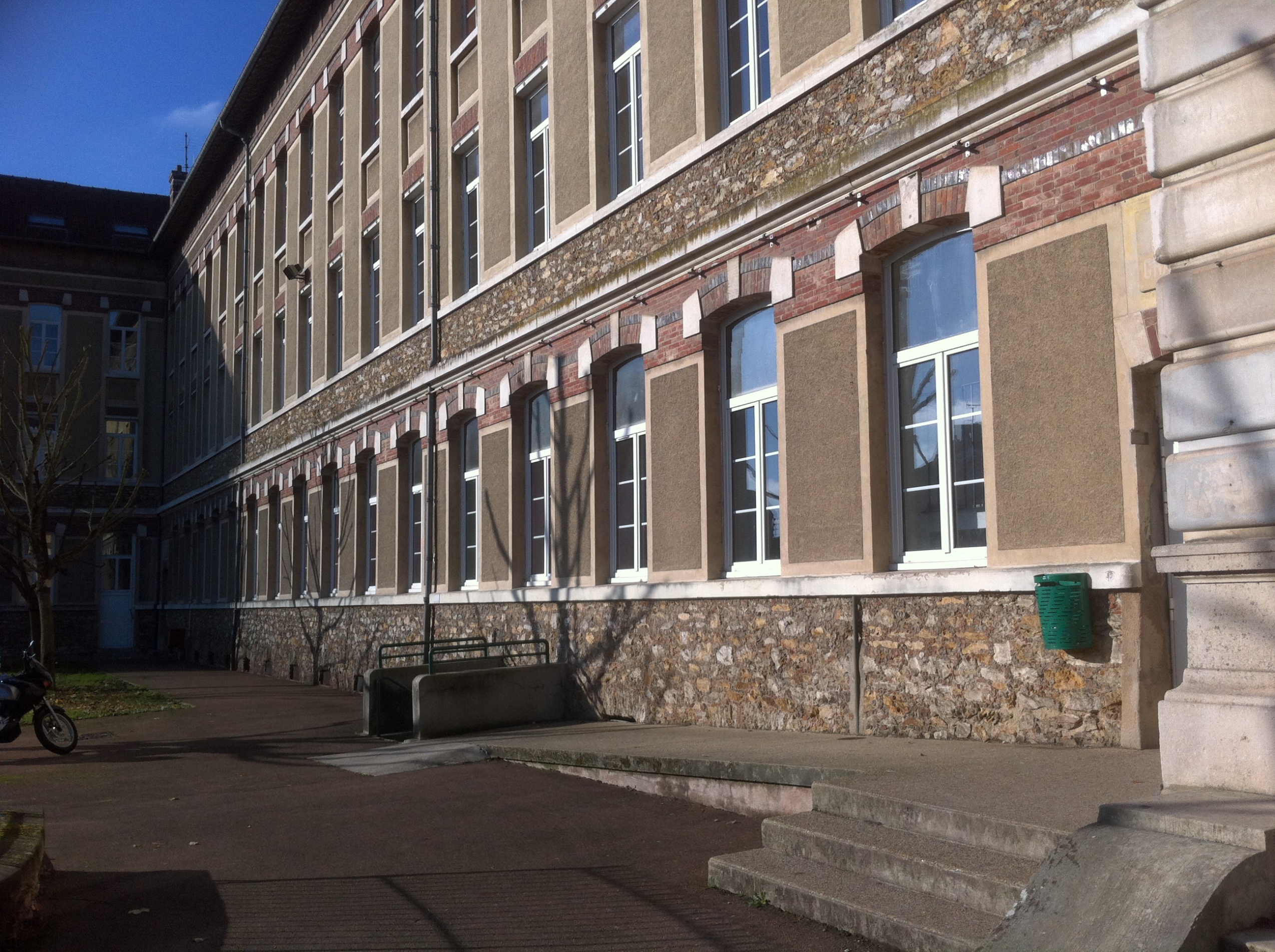 Corridor
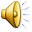 This is the corridor . I love running in the corridor but it’s forbidden .
By Wilson
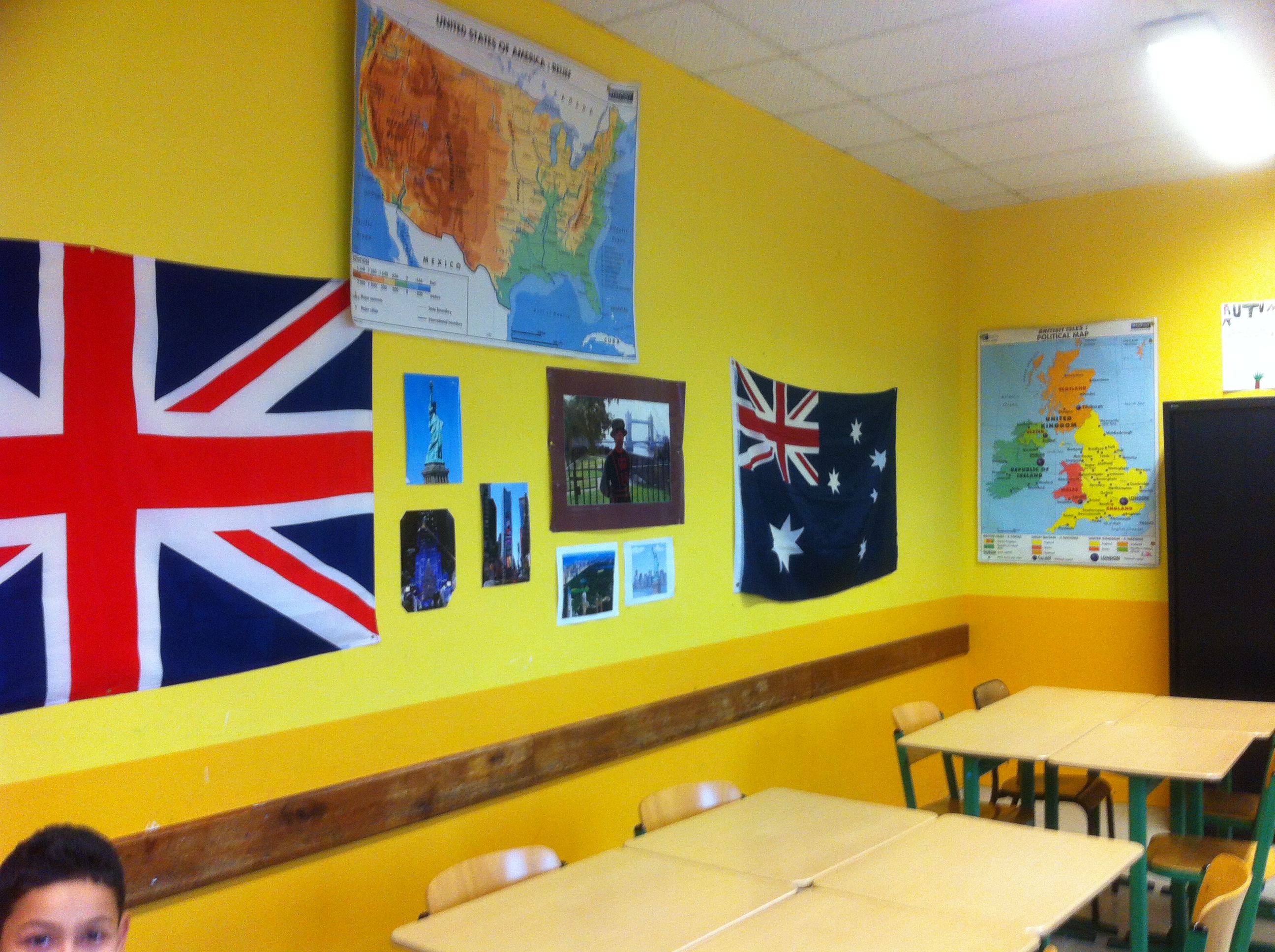 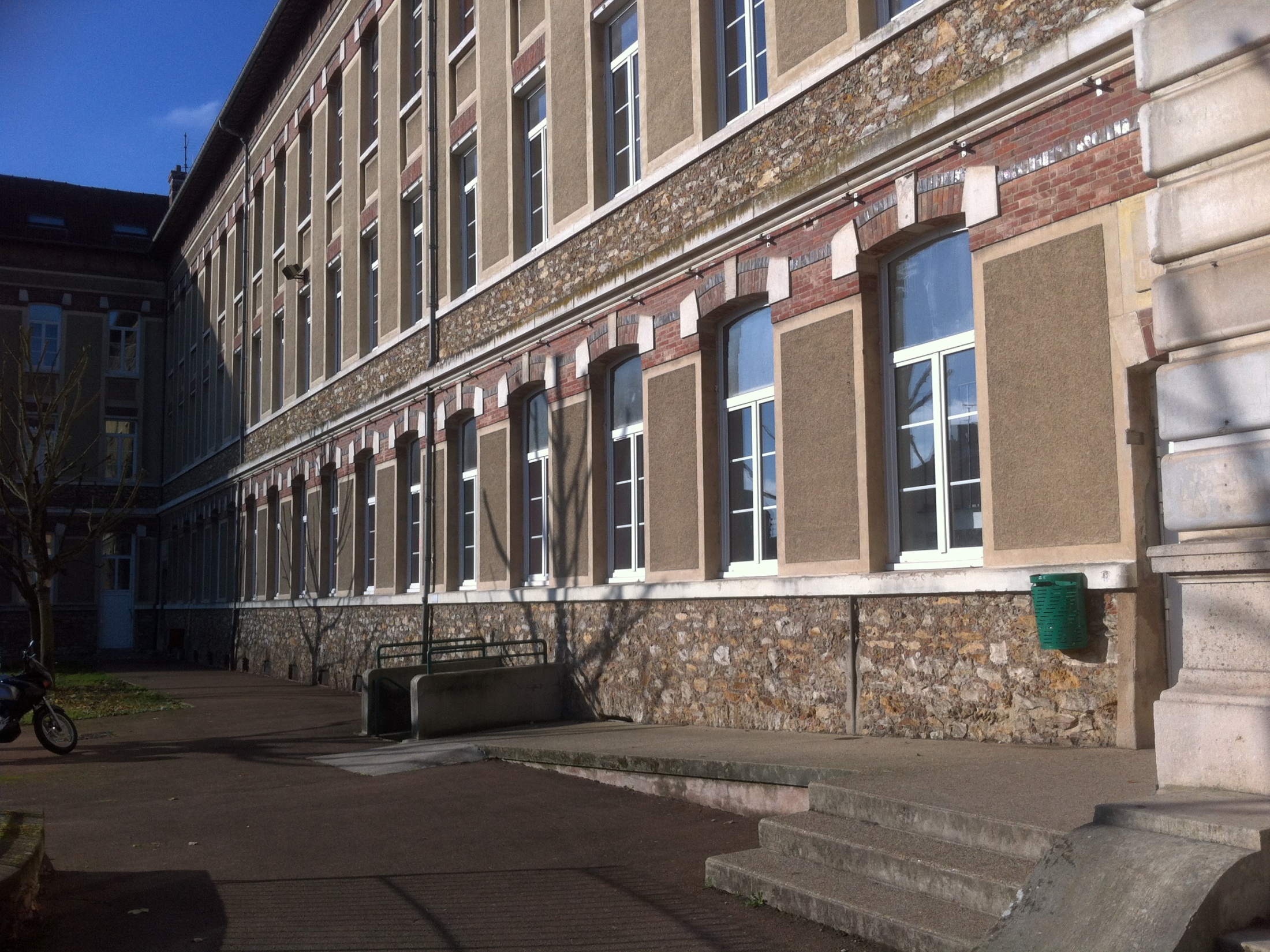 Music class
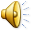 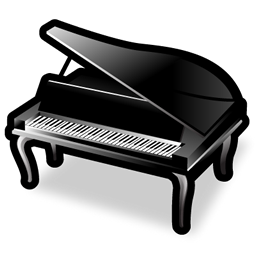 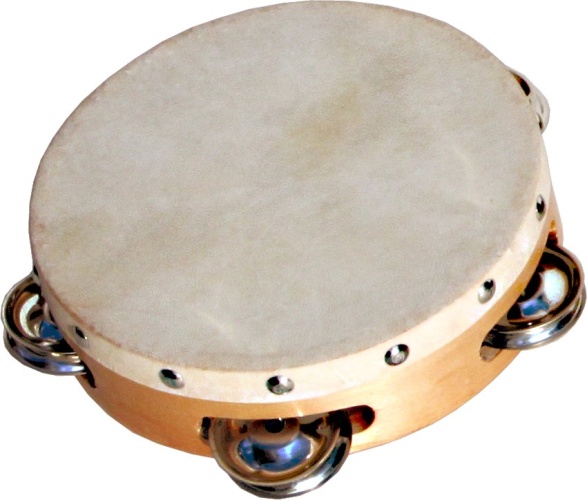 This is the musicroom. There are instruments for example piano,tambourine… There are white board,computer,projector. The wall is white. We learn songs.
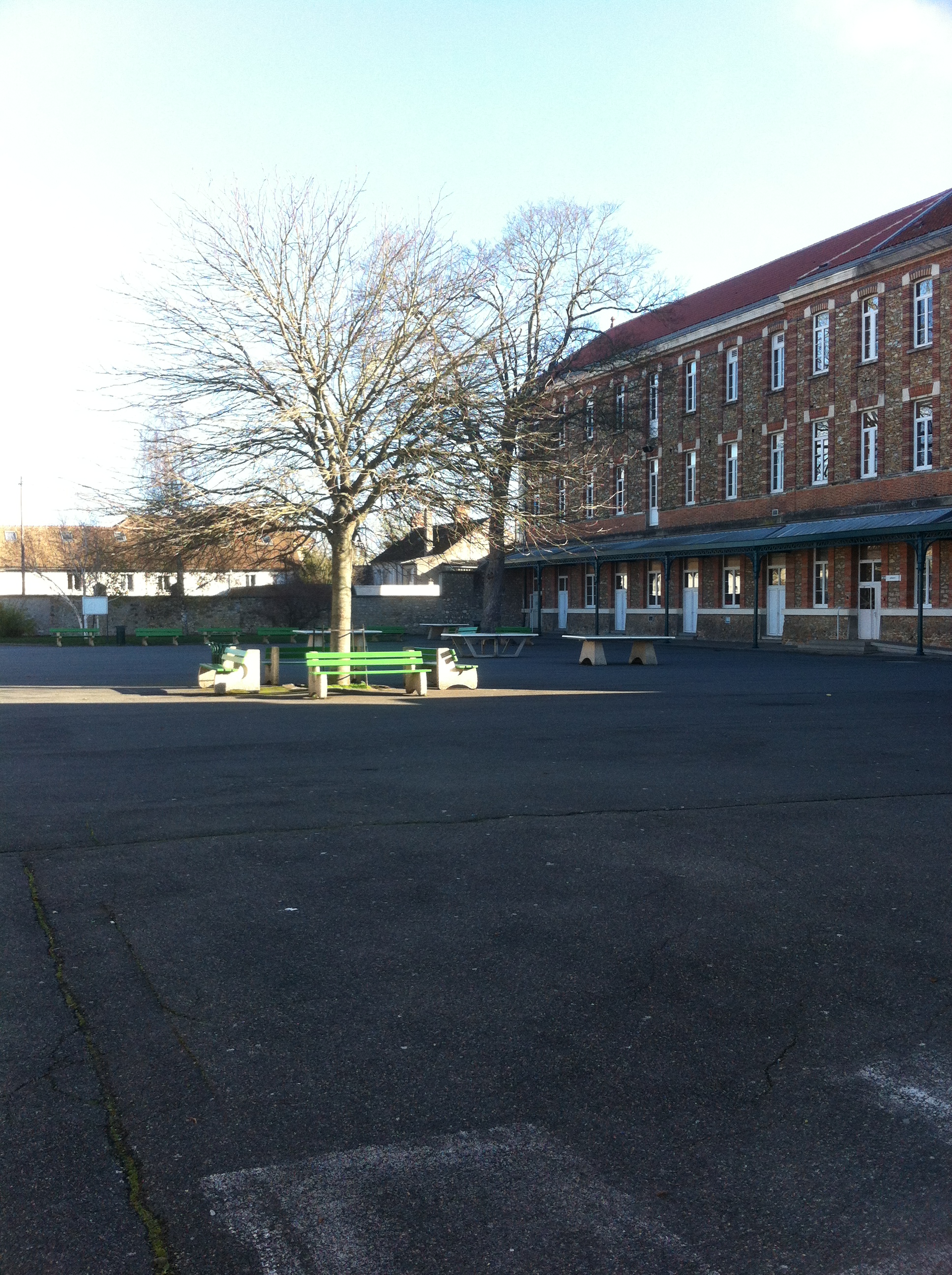 Playground
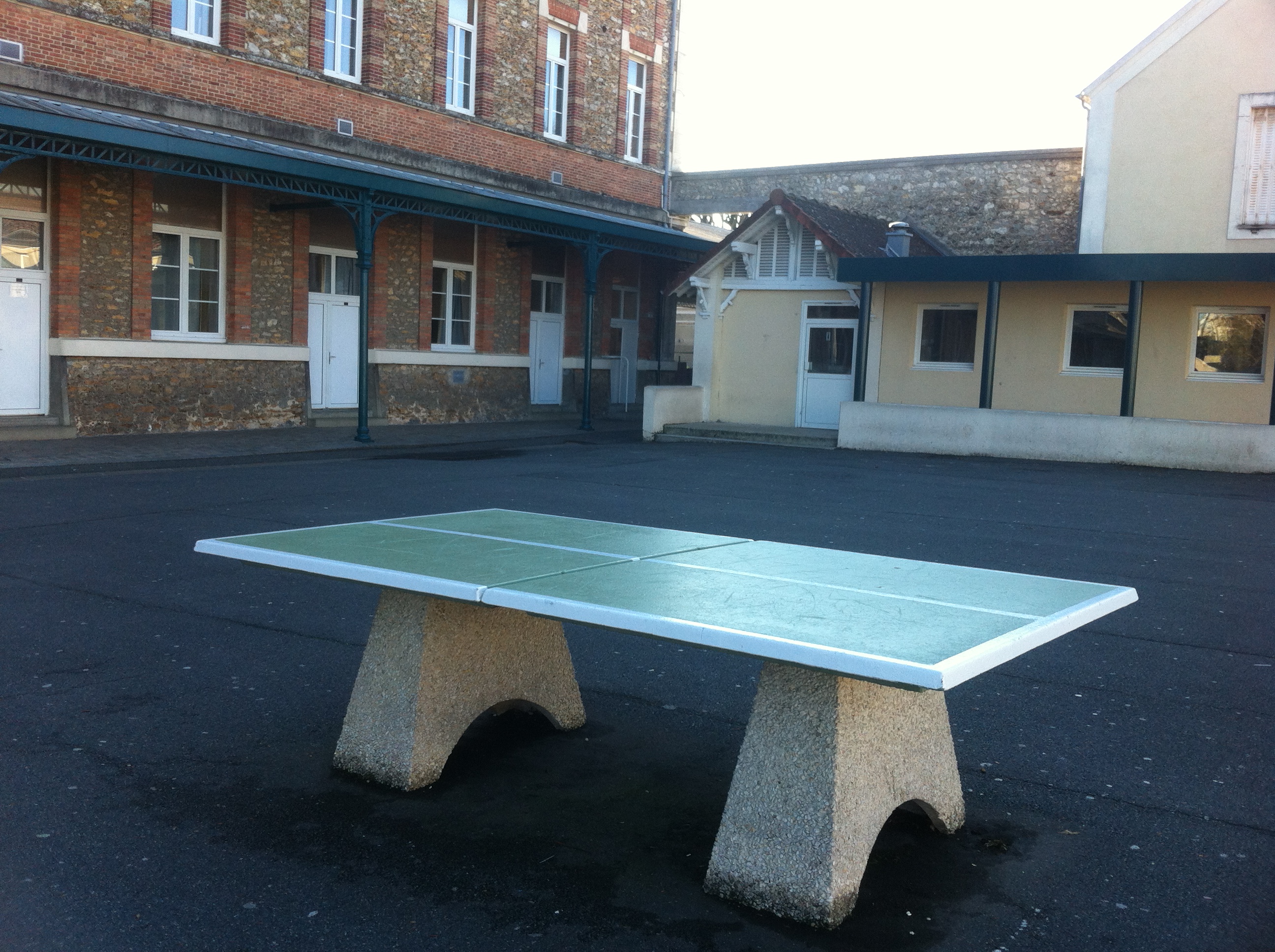 Ping-pong table
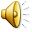 In the big playground there are ping-pong tables
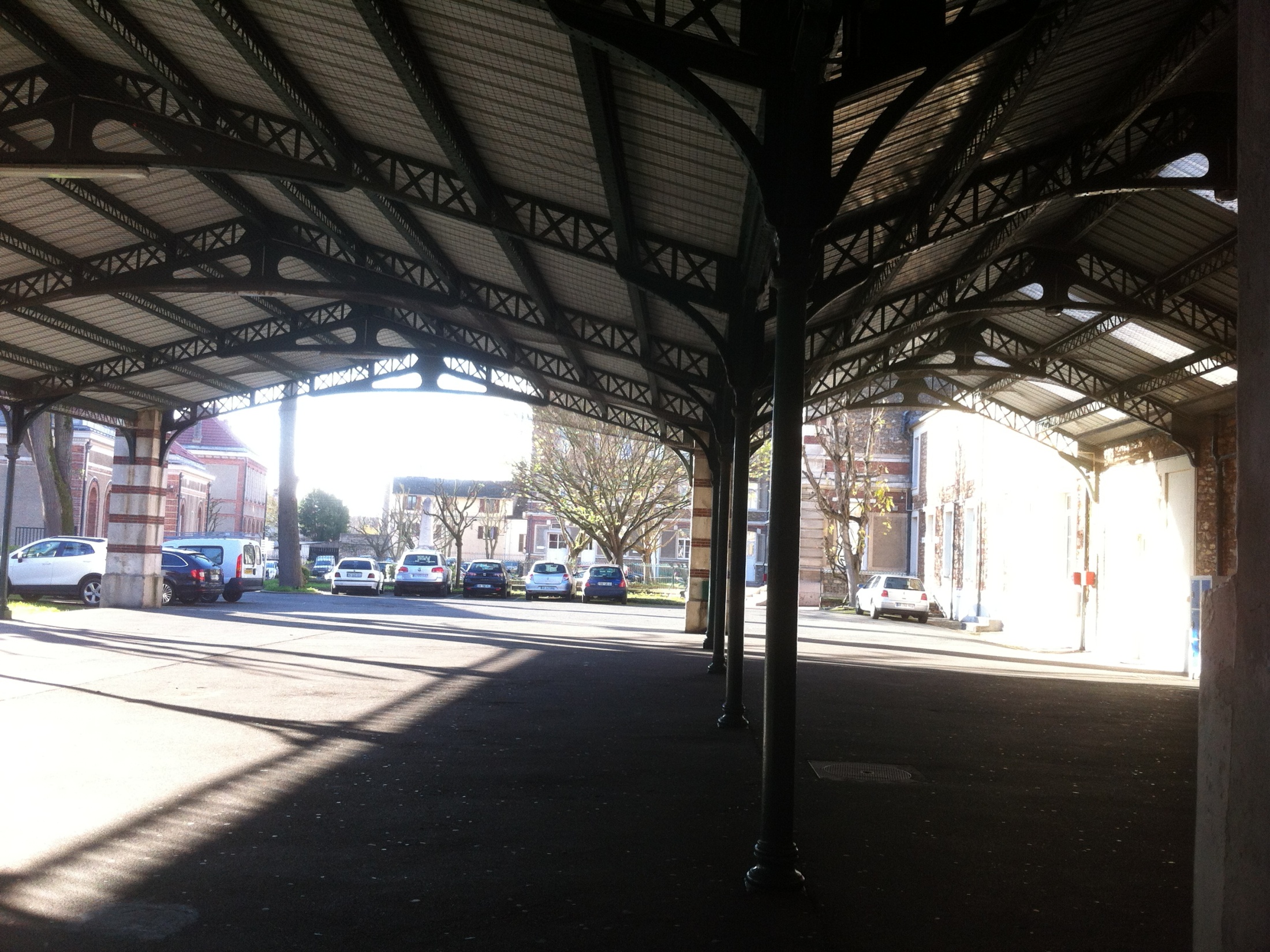 covered playground
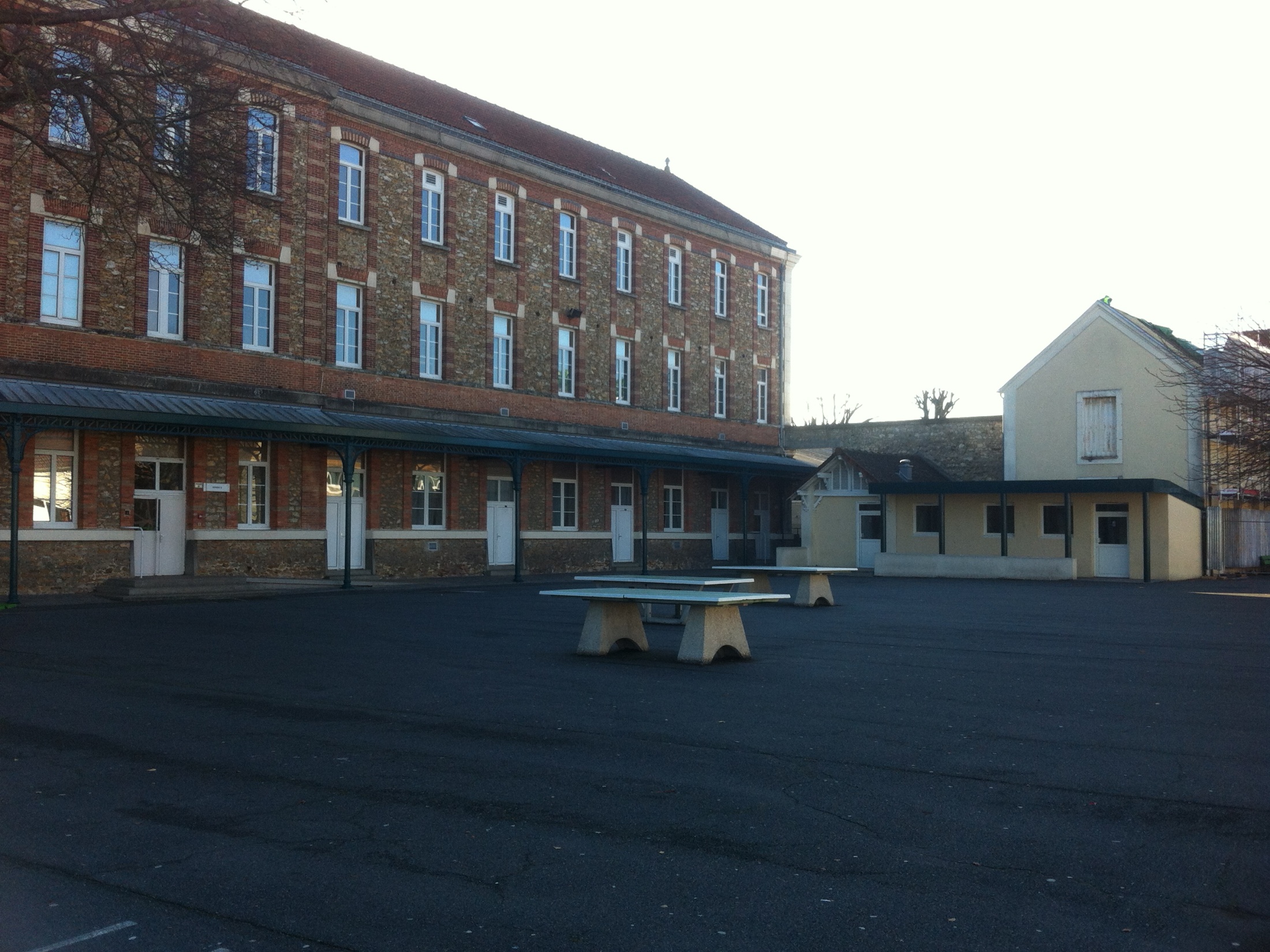 big playground
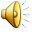 BUILDING B